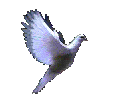 Тема:  Бурятский орнамент
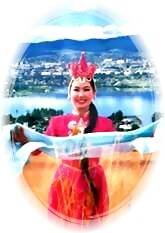 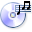 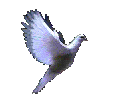 Буряты
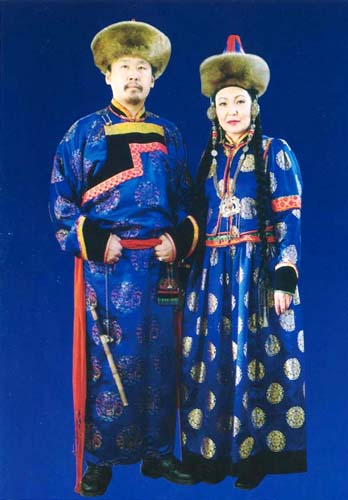 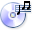 Народы севера
Семейские
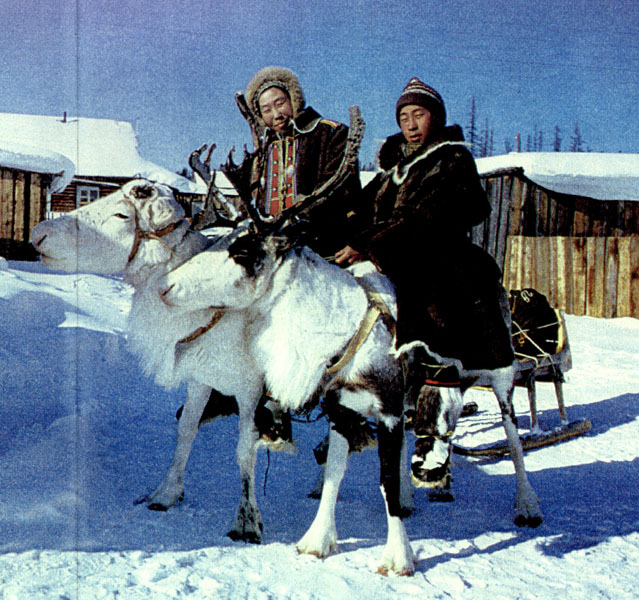 Эвенки относятся к числу малочисленных народностей Севера, Сибири и Дальнего Востока.
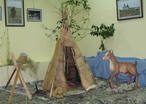 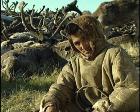 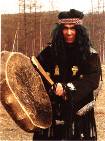 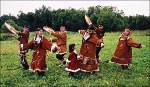 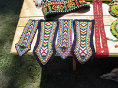 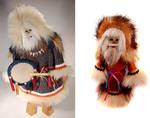 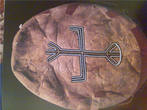 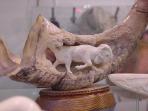 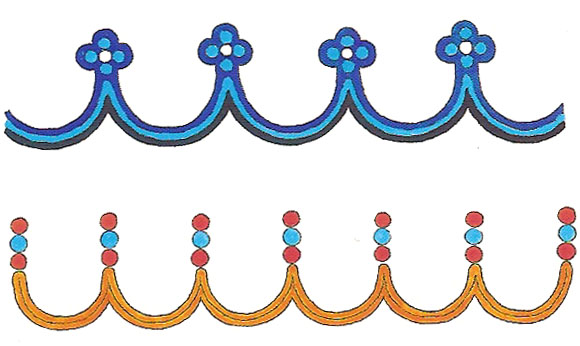 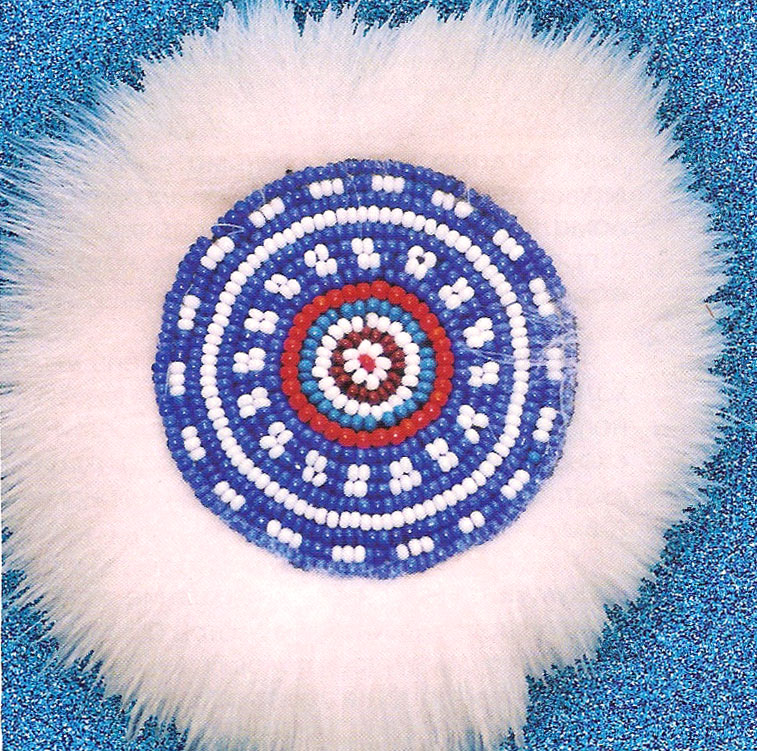 Дугообразные и волнообразные орнаменты зигзаги можно отнести к бордюрным. Ими орнаментируются не только изделия из кости и дерева, но и любые другие
Бордюрные орнаменты и розетки – это отдельные витые орнаменты, соединенные в единый бордюр. Их используют для украшения обуви, других изделий из бисера
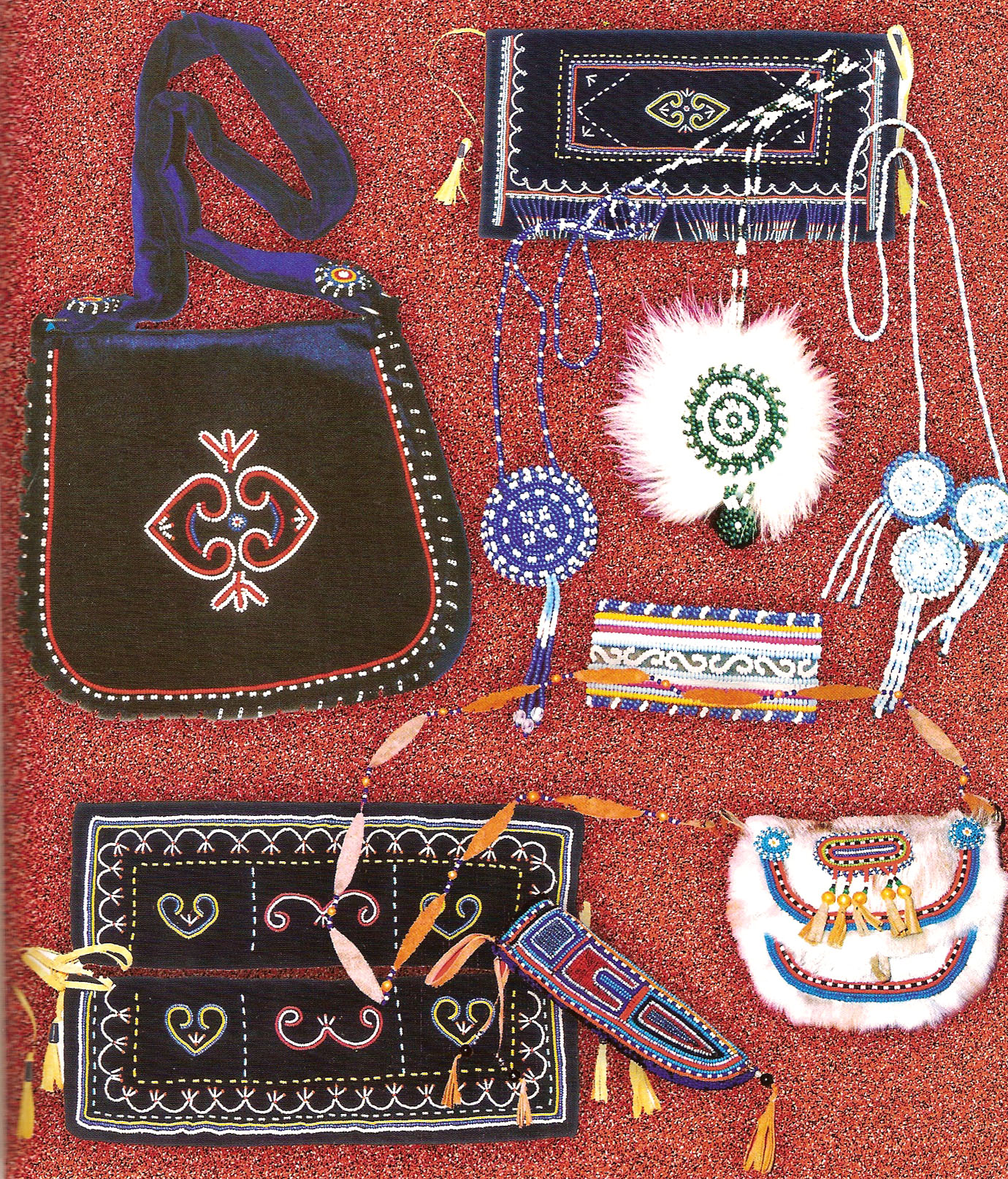 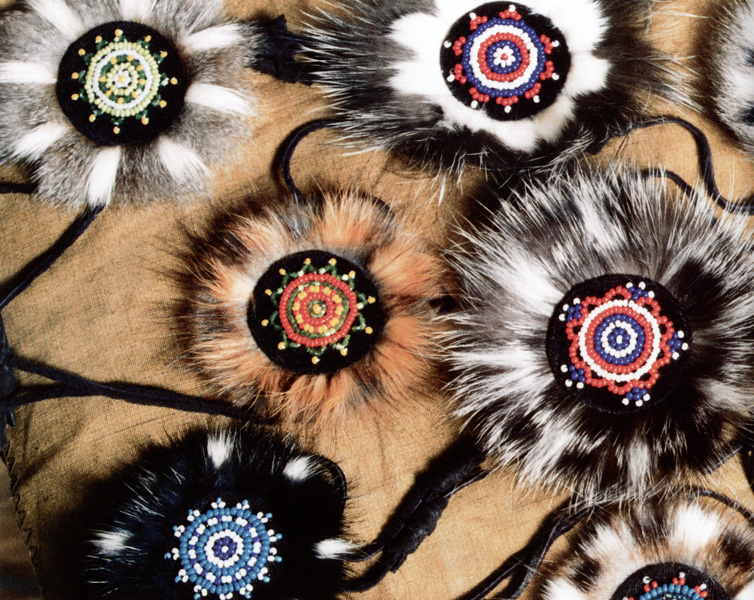 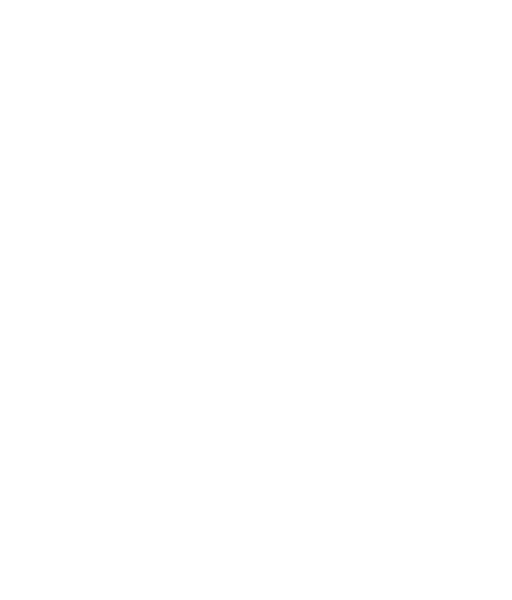 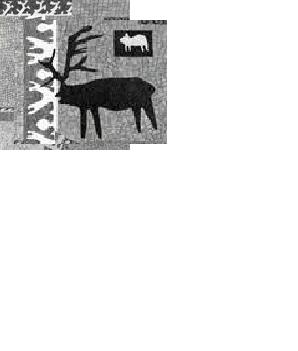 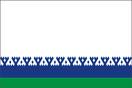 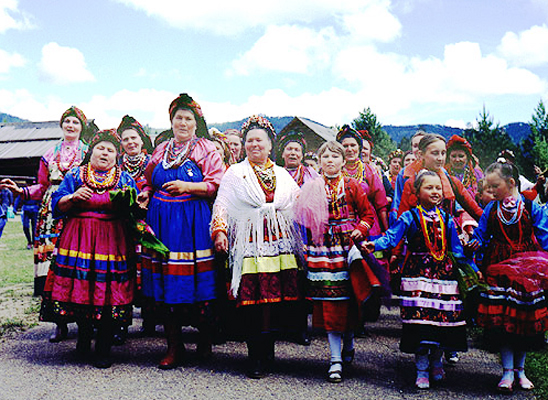 Старообрядцы – семейские – своеобразная группа русских, широко расселившаяся  по Забайкалью от Селенги до Амура. Переселившись  за Байкал более двухсот лет назад,  семейские принесли с собой и отчасти сохранили до сих пор быт , одежду и образ жизни.
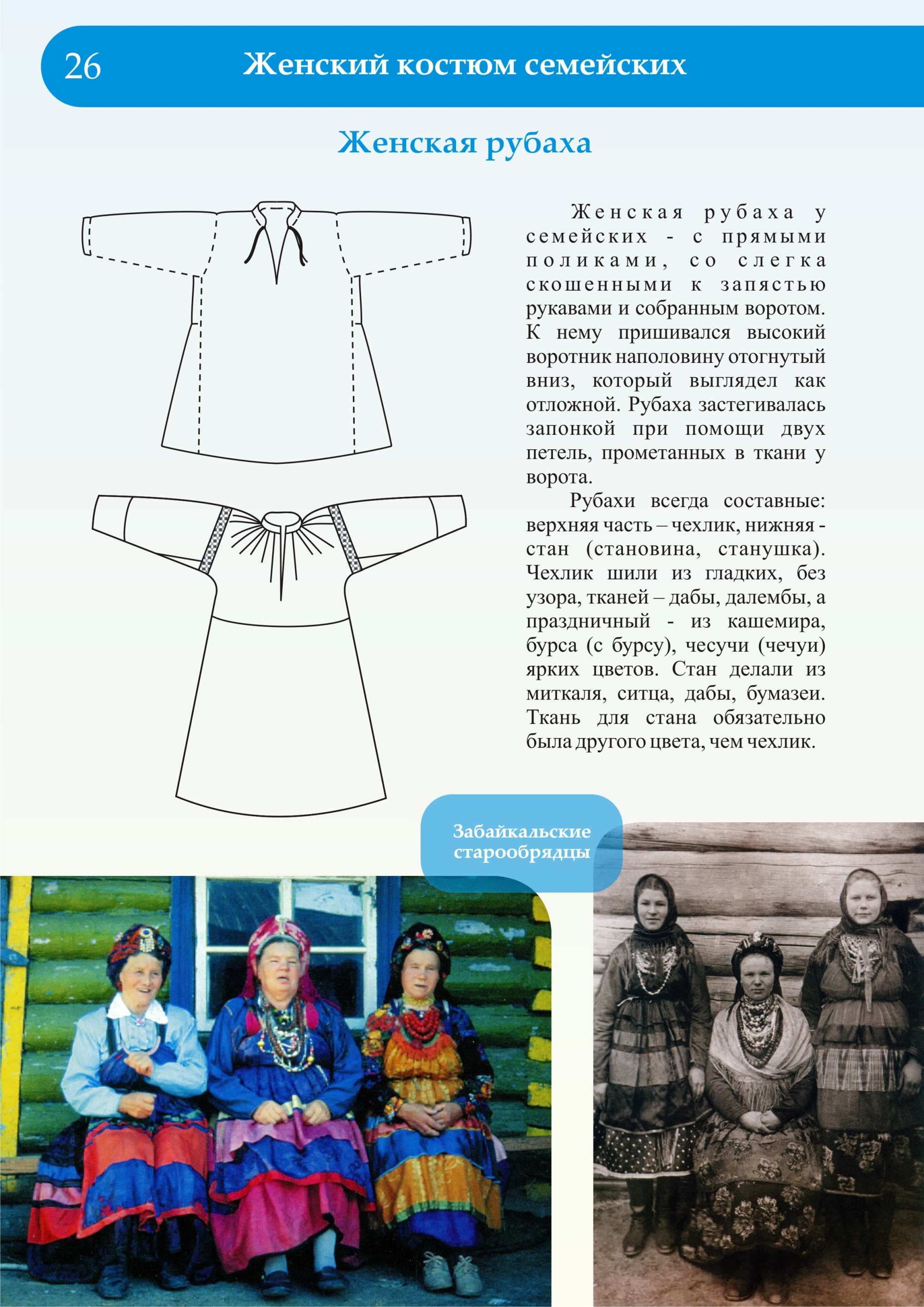 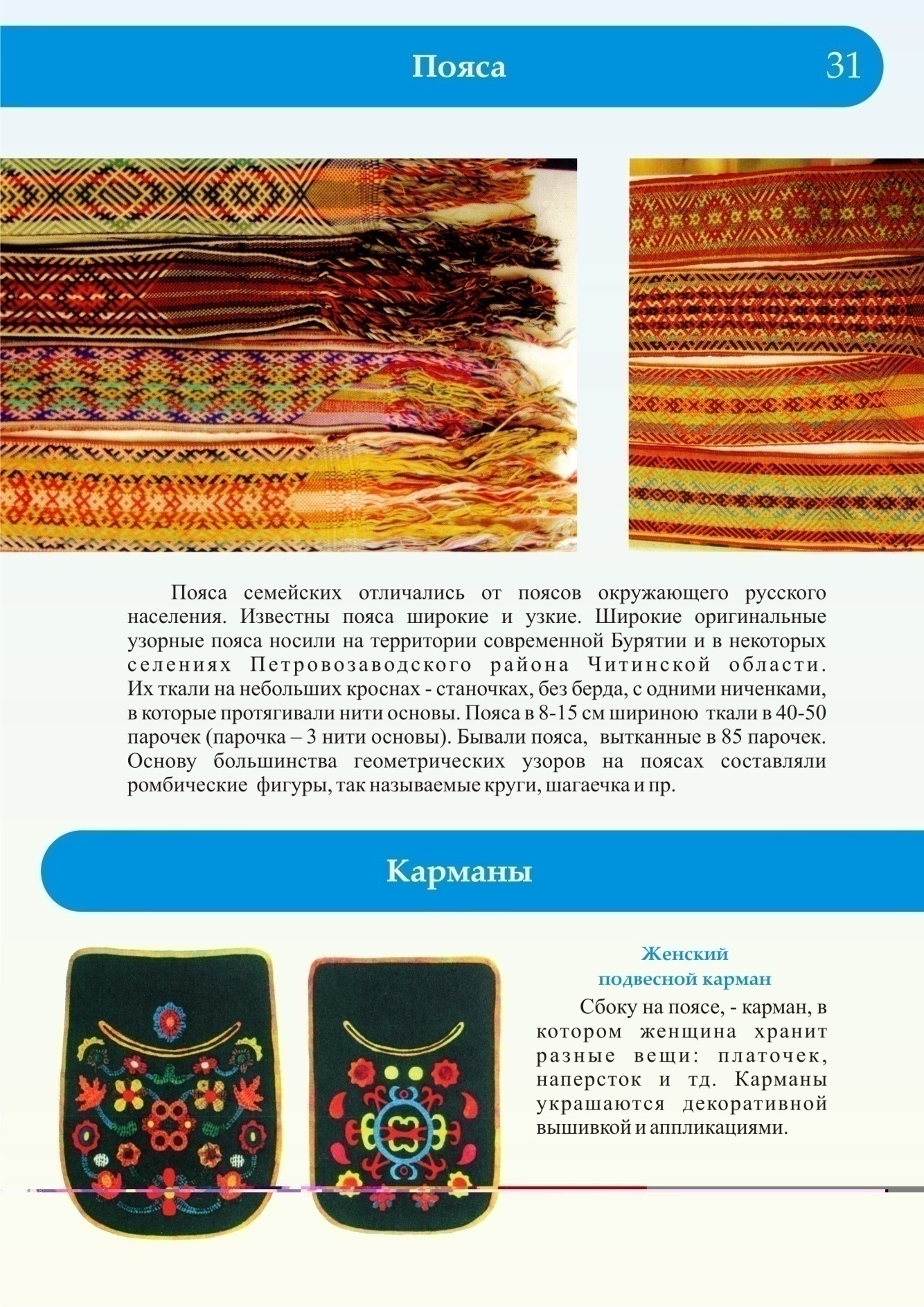 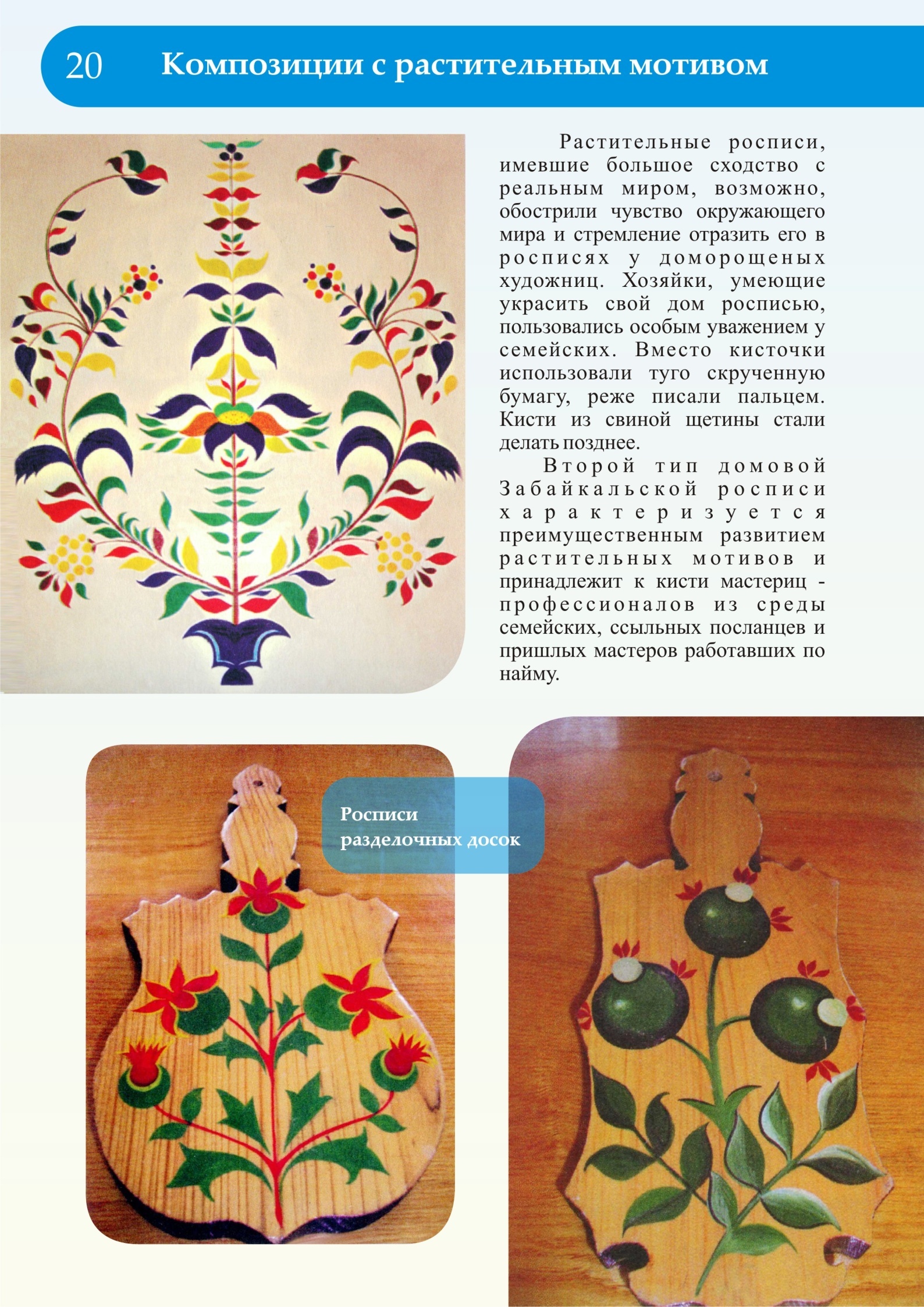 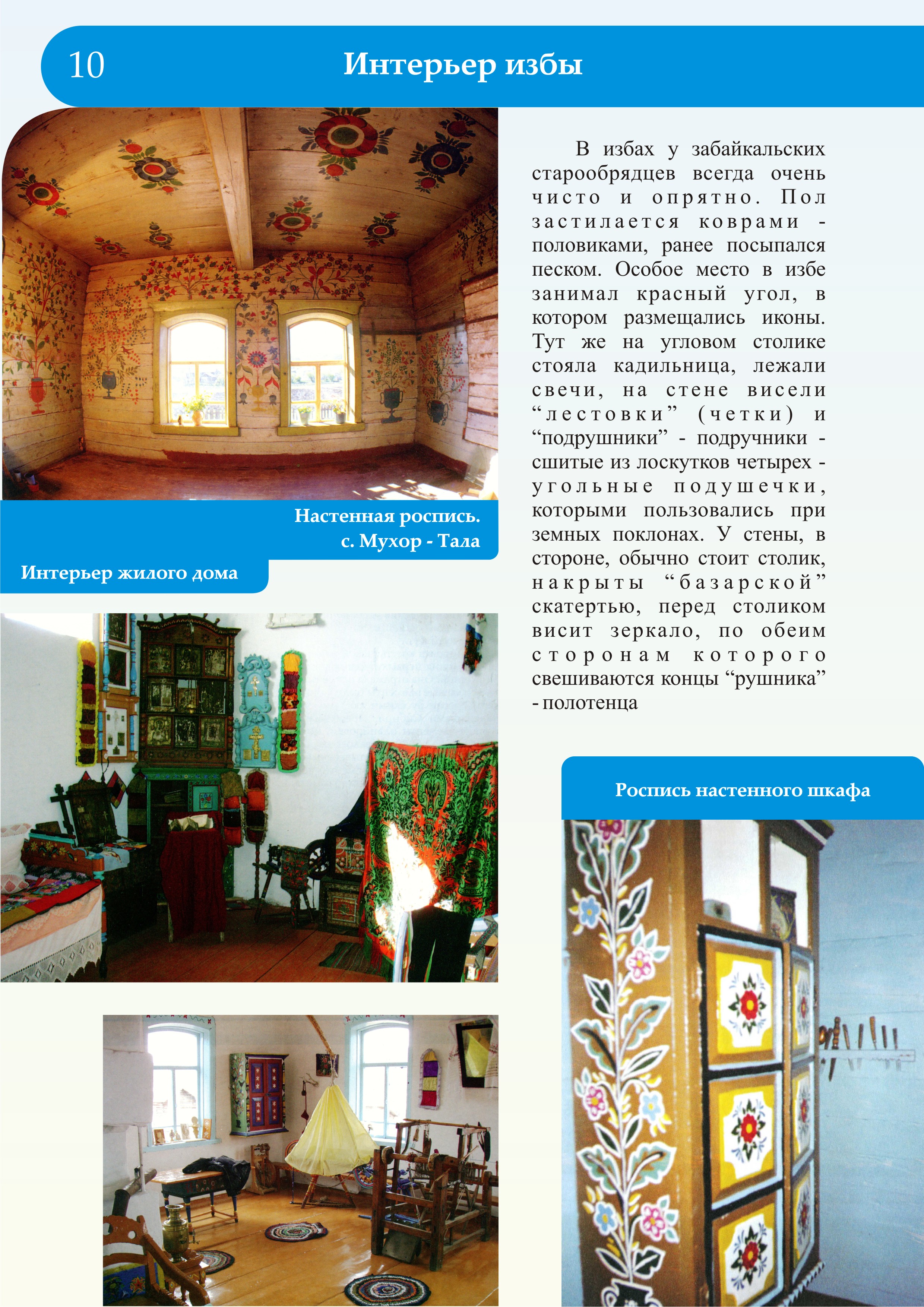 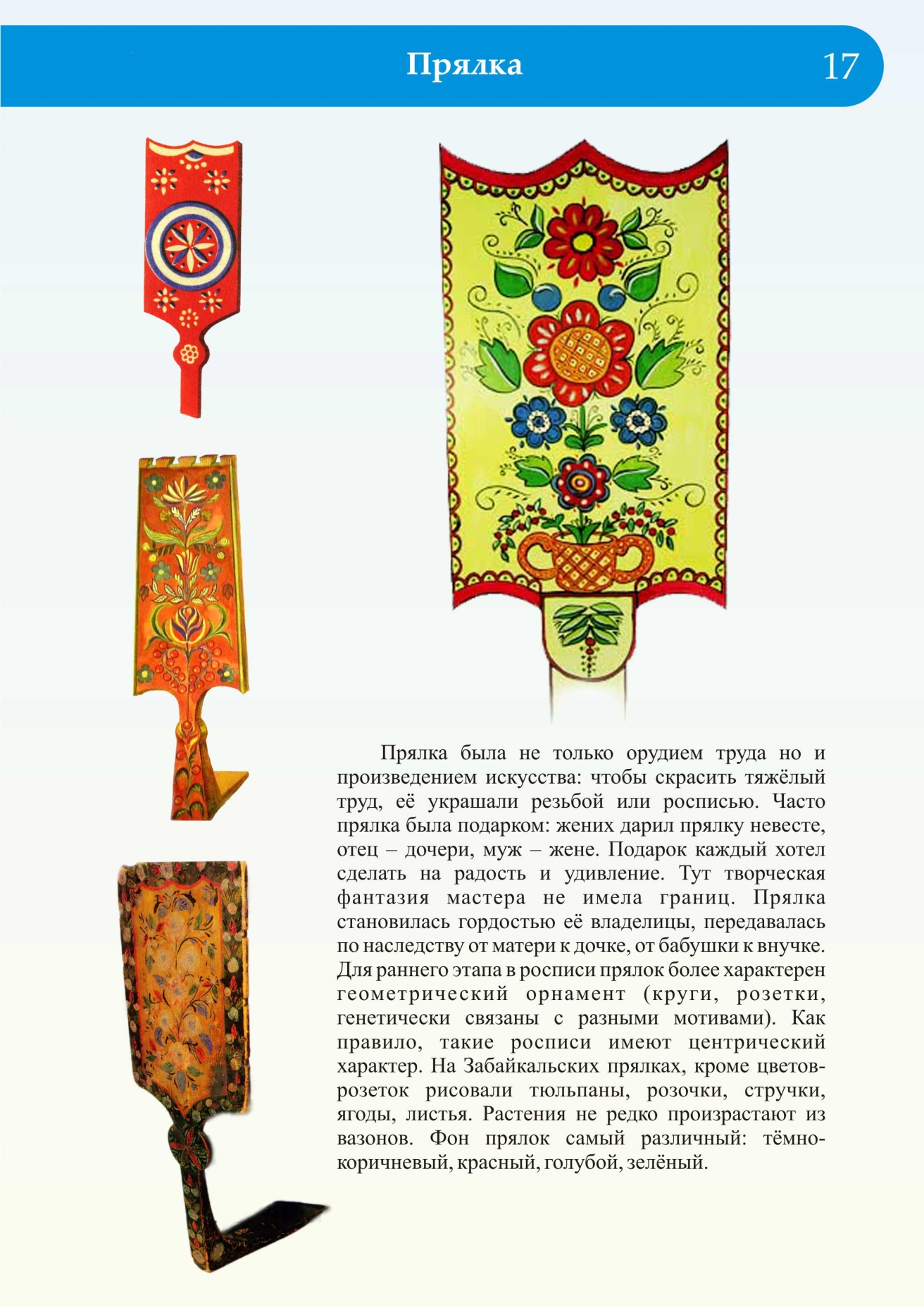 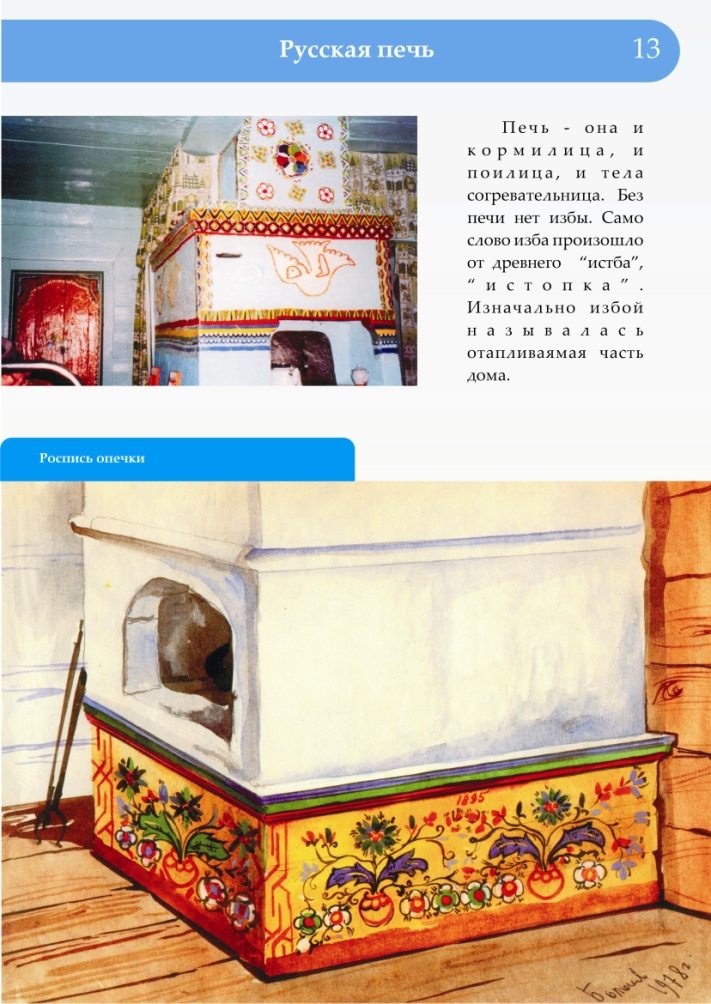 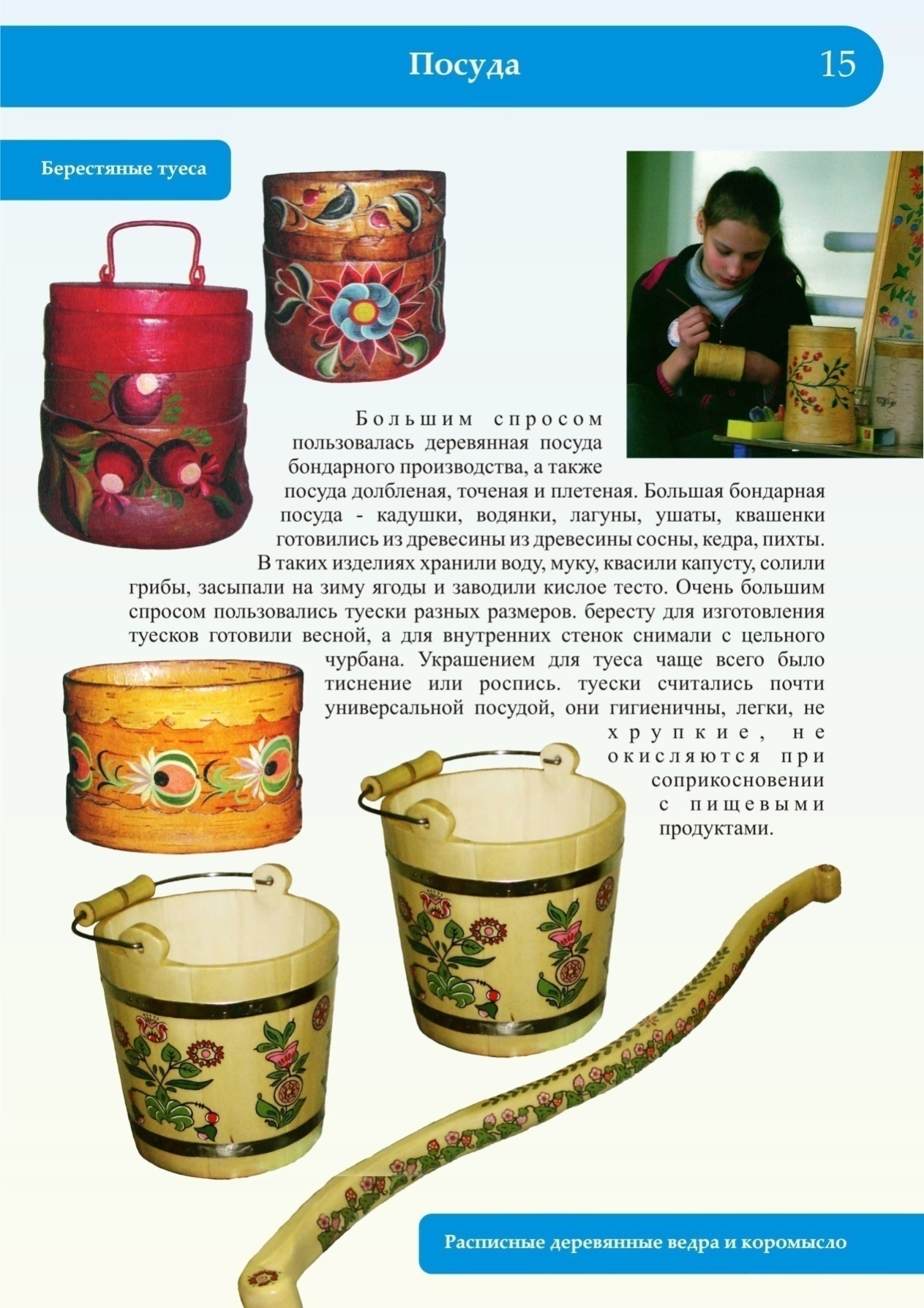 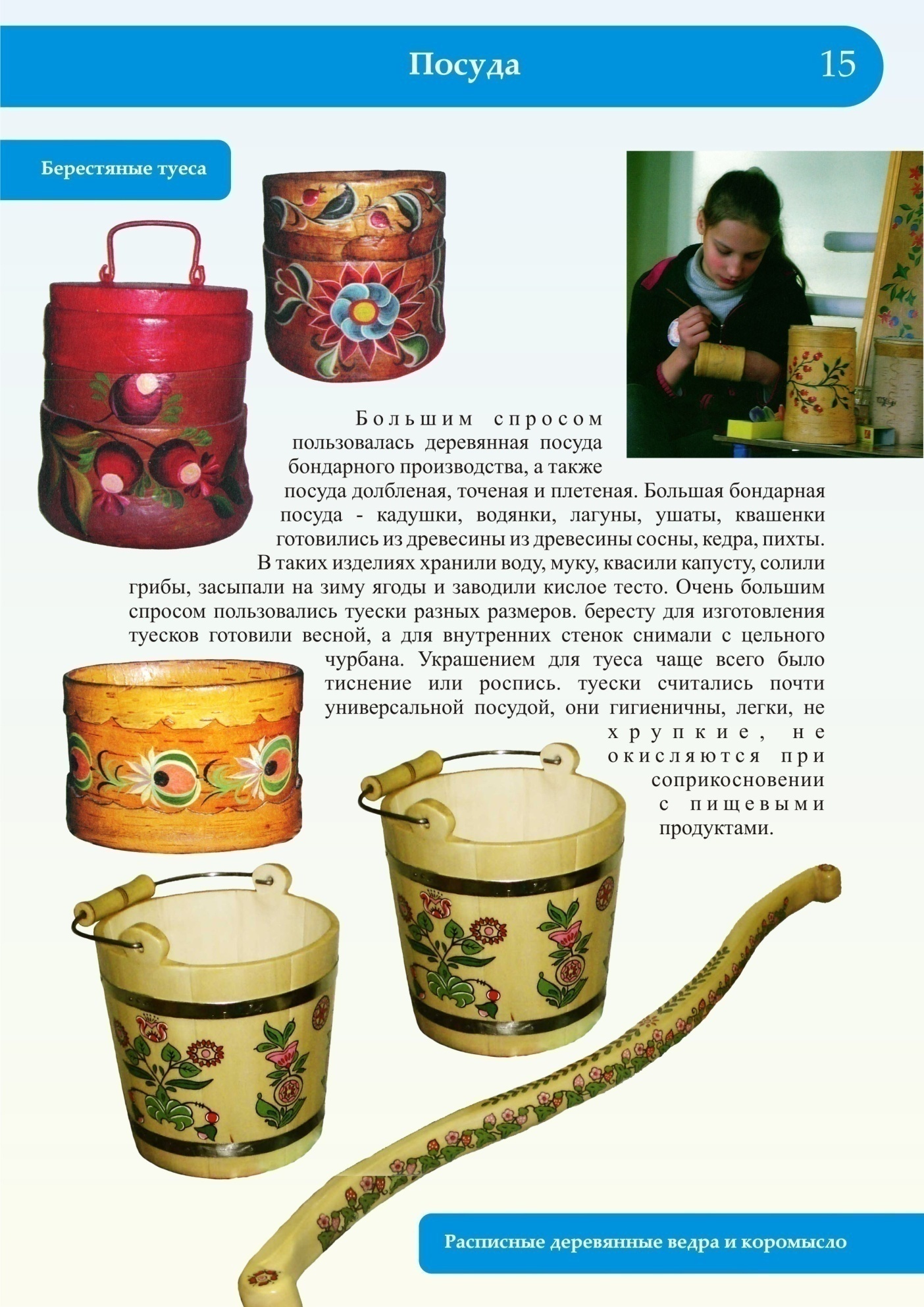 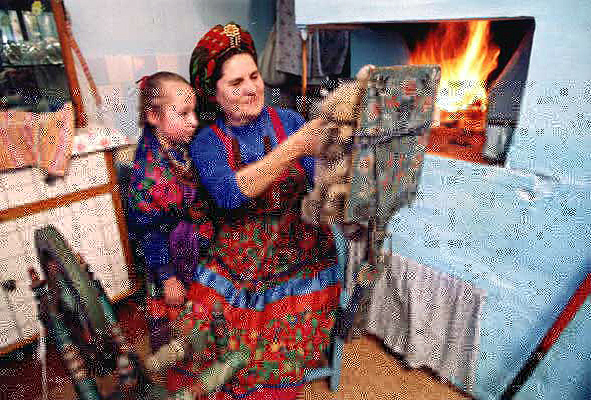 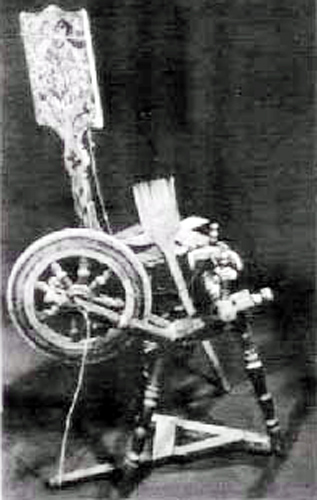 Прялка была не только орудием труда но и произведением искусства: чтобы скрасить тяжёлый труд, её украшали резьбой или росписью. Часто прялка была подарком: жених дарил прялку невесте, отец – дочери, муж – жене. Подарок каждый хотел сделать на радость и удивление. Тут творческая фантазия мастера не имела границ. Прялка становилась гордостью её владелицы, передавалась по наследству от матери к дочке, от бабушки к внучке.
Прялка
На Забайкальских прялках, кроме цветов-розеток рисовали тюльпаны, розочки, стручки, ягоды, листья. Растения не редко произрастают из вазонов. Фон прялок самый различный: тёмно-коричневый, красный, голубой, зелёный.
Растительный орнамент
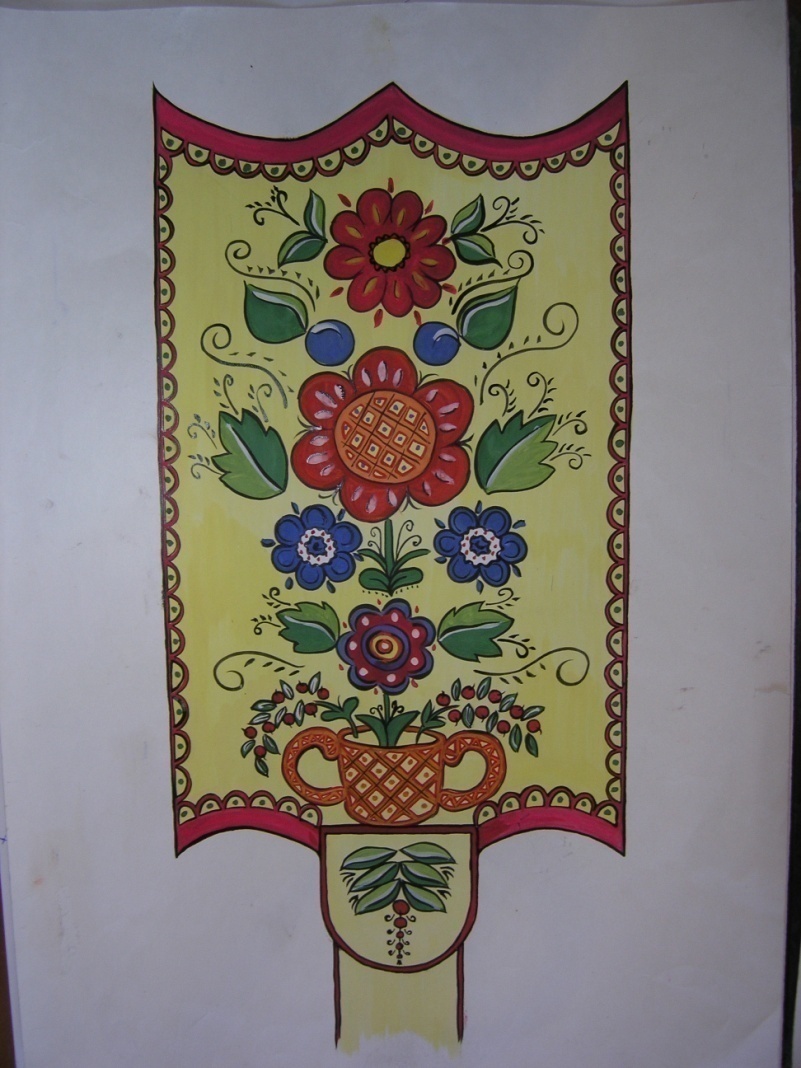 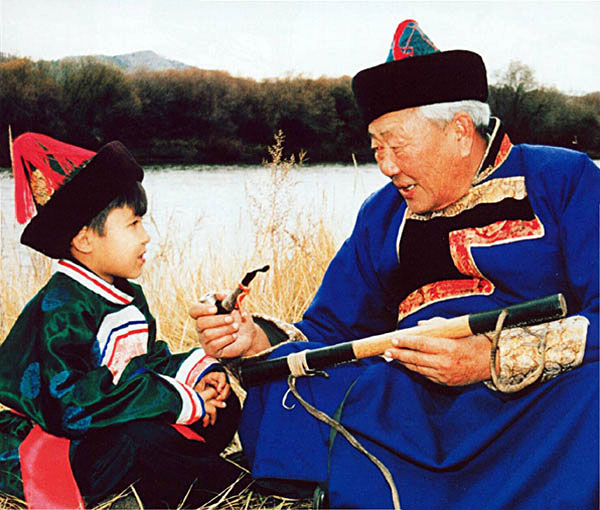 Буряты.
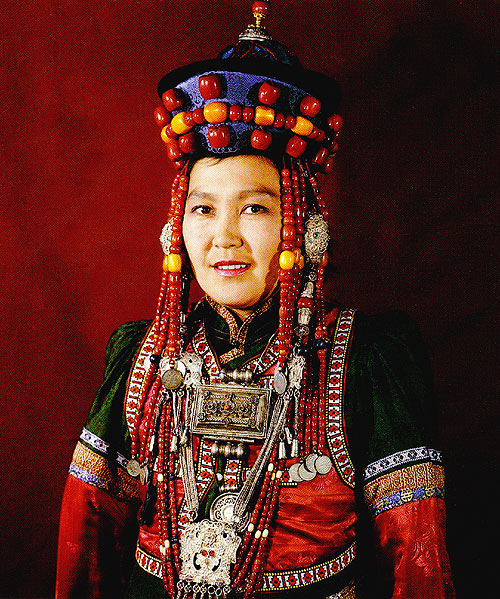 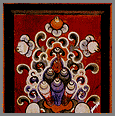 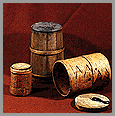 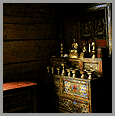 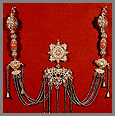 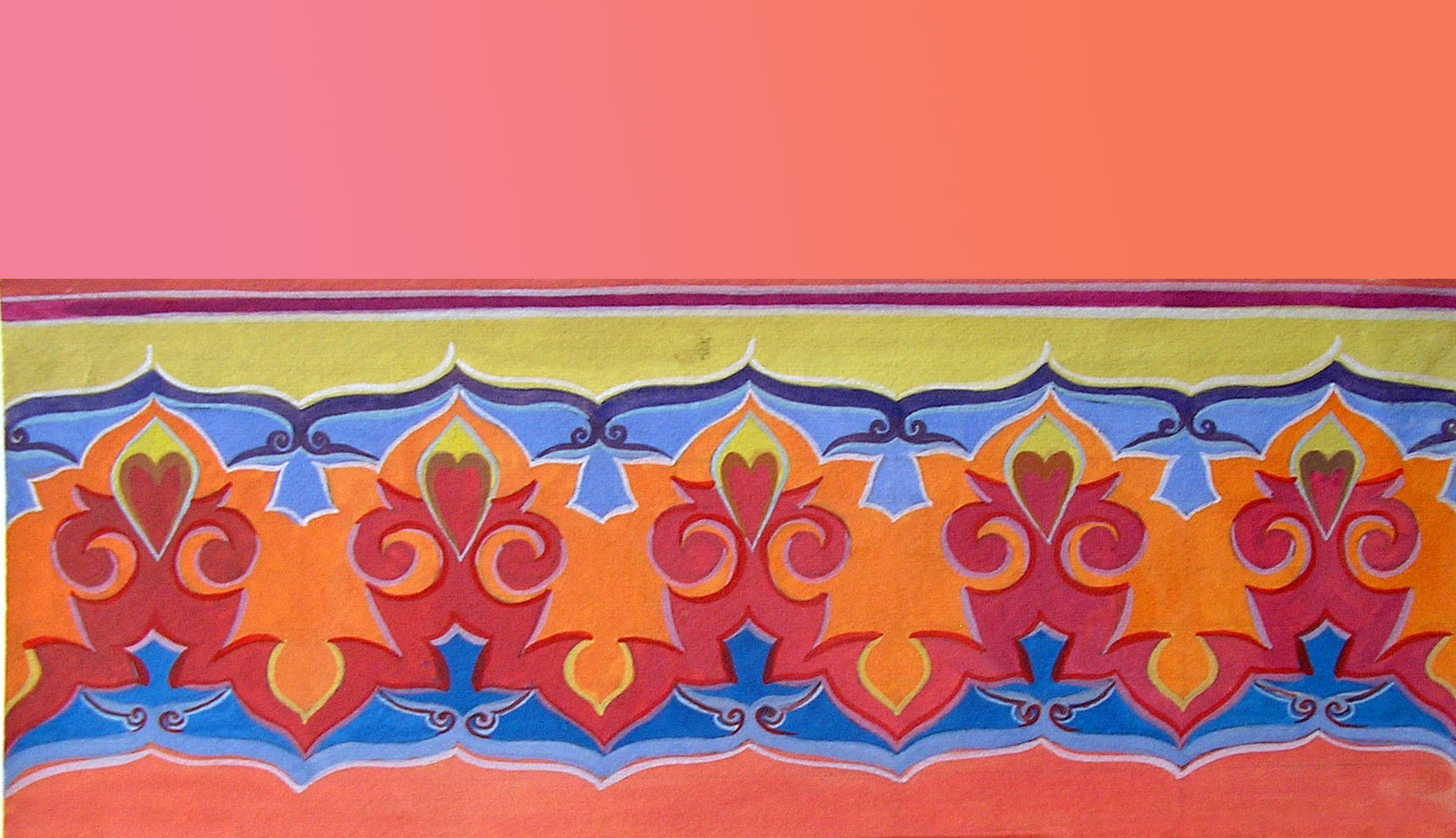 Бурятский народный орнамент
Геометрические орнаменты
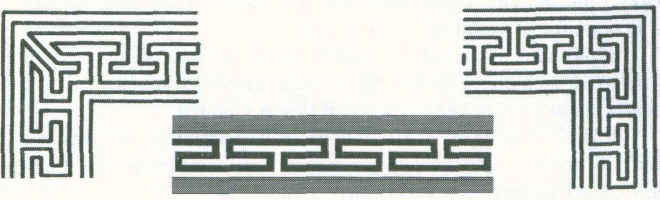 Меандр - «алхан хээ» (молоточный)- выражает идею вечного движения
Улзы
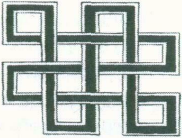 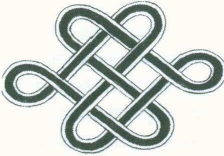 Улзы - «плетенка» - древний орнамент, символизирующий счастье, благополучие, долголетие.
Круг
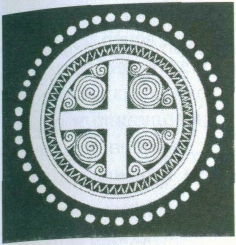 Круг символизирует вечность, бесконечность, представляет небесную сферу. Символ солнца.
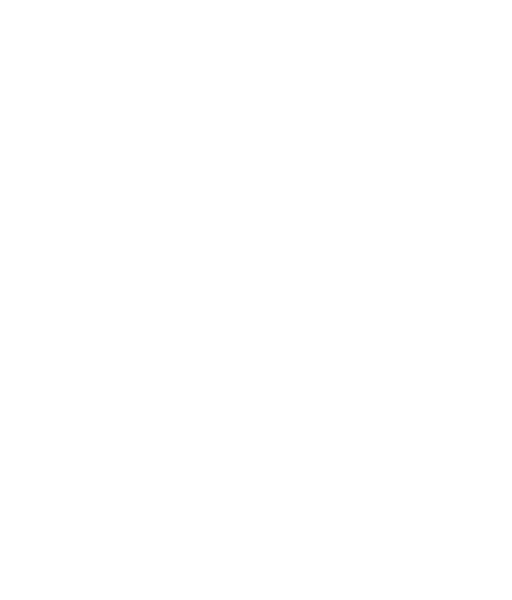 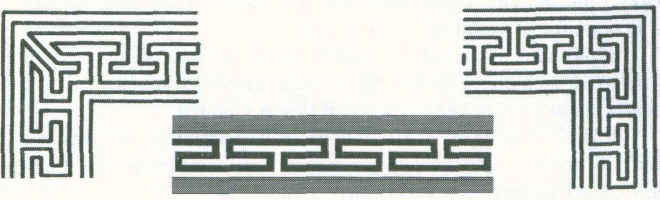 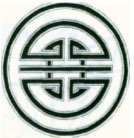 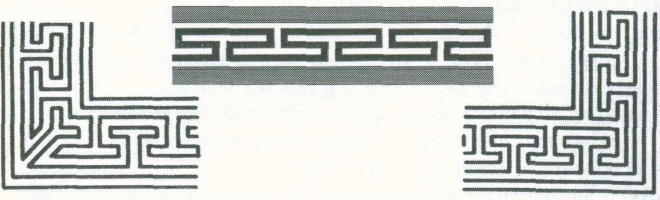 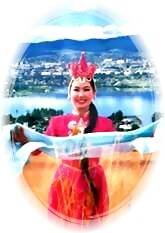 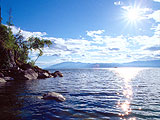 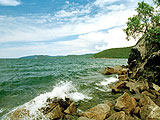 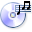 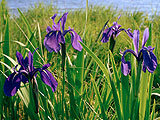